Legal  Issues in Job Search
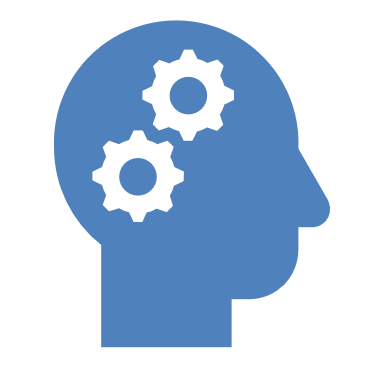 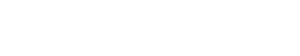 NKY Accountability Group
Kelly Holden, J.D.
Stall Legal
kholden@stall-legal.com
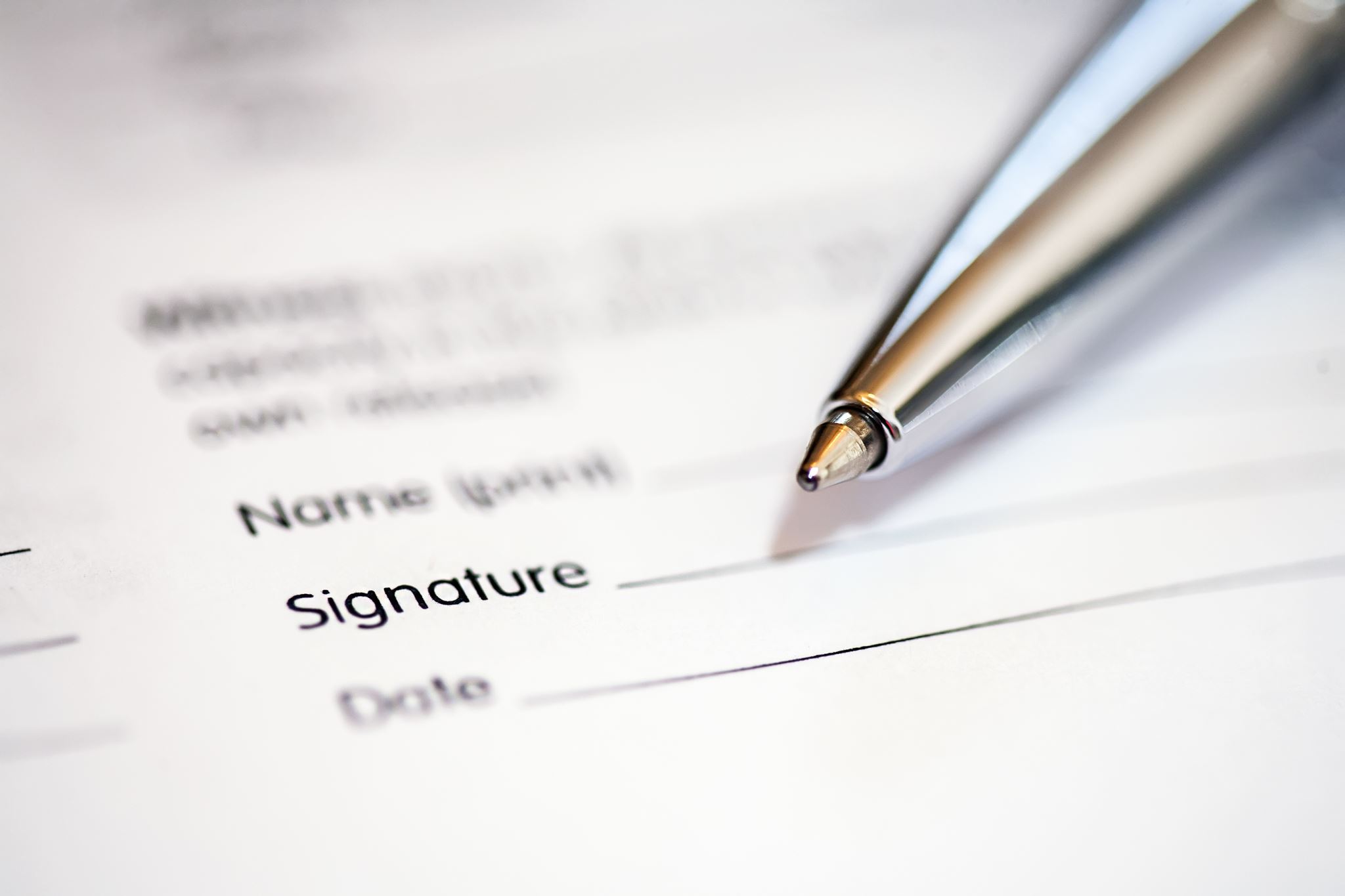 Agreements with Past Employer
Non-compete
Non-solicit
Confidentiality
Severance
Terms of prior agreements matter!
Unemployment  Benefits
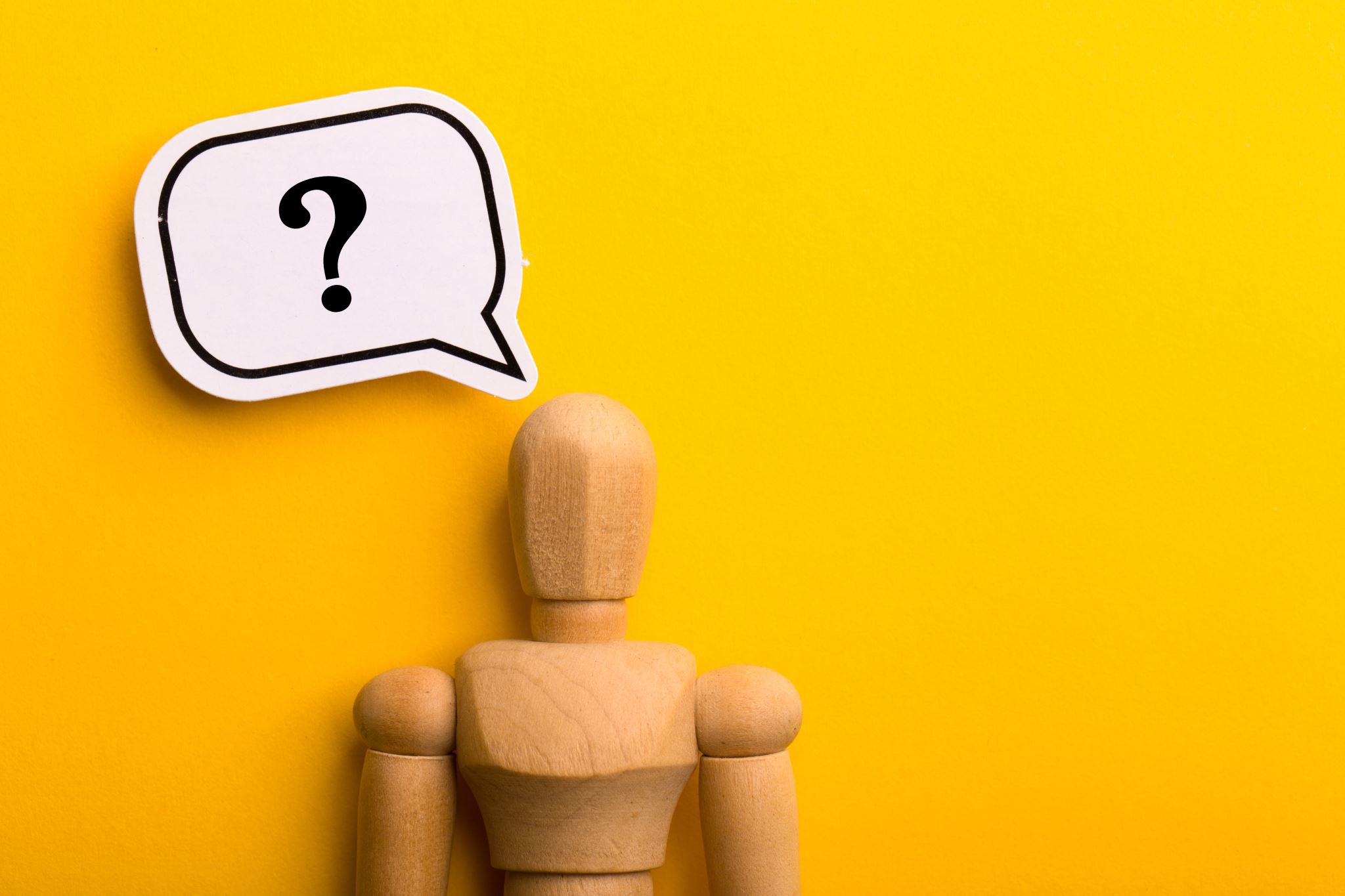 Non-disparagement
Be careful what you say about prior employer
Small world
Be positive
Be truthful
Reduction in Force
Severance Agreements
Unemployment
Reference
Payment structure-lump sum v. over time
Effect on other agreements (non-compete)
Bonuses, commissions
Vacation/PTO payout
21 days/45 days to consider
7 days to revoke
List of termed positions with ages 
Transfer of phone, contacts, files 
Right to counsel
Personal effects
Truthfulness in applications
Being truthful in application process is paramount
Background checks will uncover issues
Lying is often worse than issue
Permissible interview questions
Independent Contractors
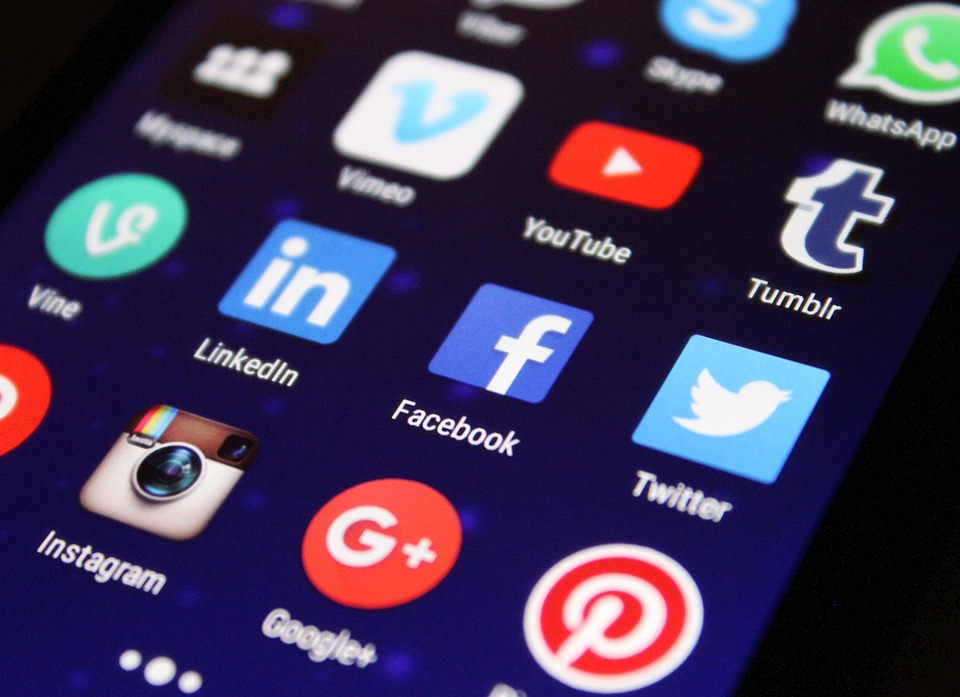 Social Media
Look at your social media accounts from employer’s perspective
Facebook
Twitter/X
LinkedIn	
Employers can review anything that is public
All fair game!
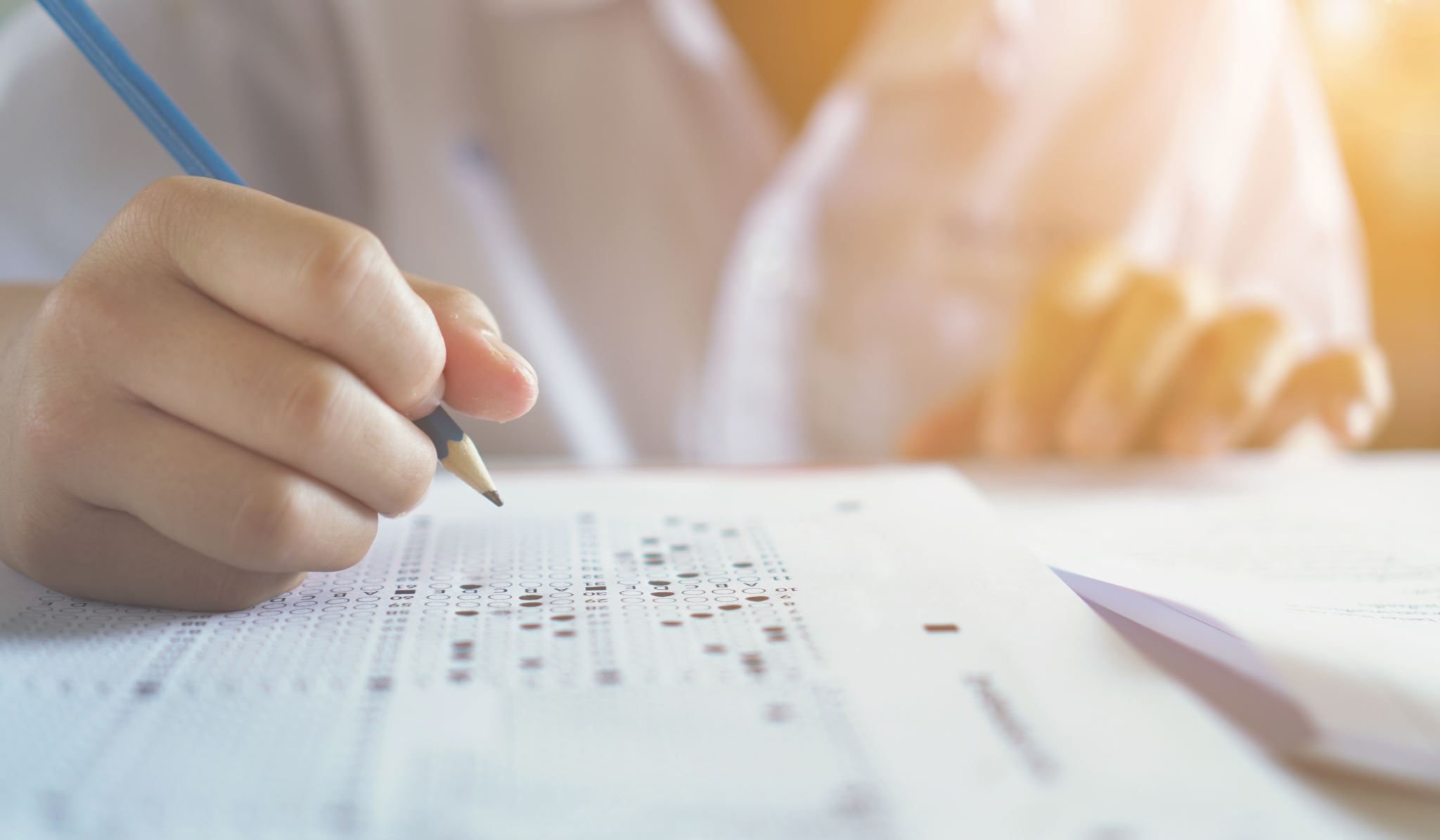 Background checks
Employers must comply with the Fair Credit Reporting Act
Third party checks – required notices
Criminal history, credit check and references
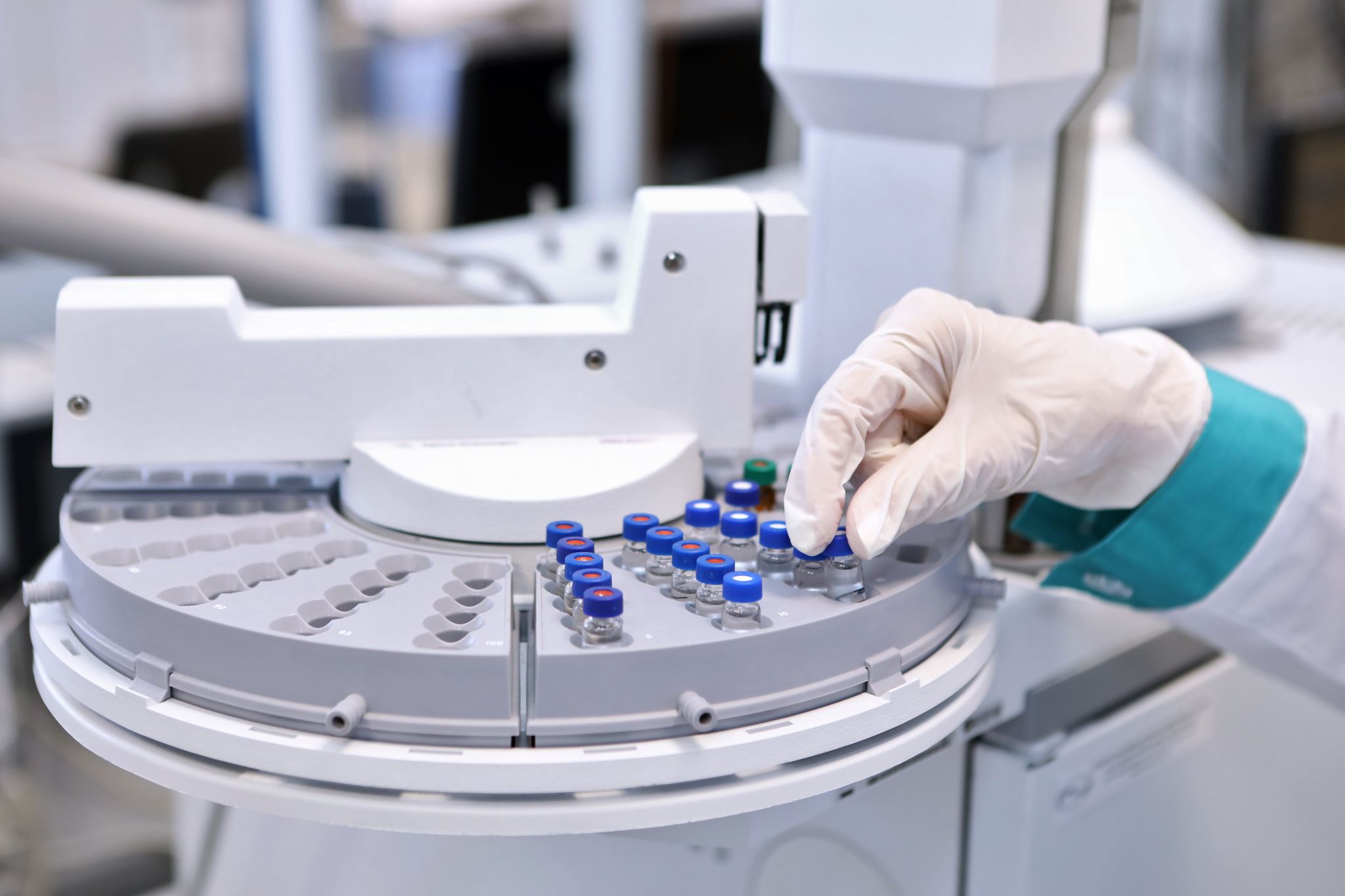 Drug Testing
Be prepared to take a drug test

Cannabis is legal in some states but not others

It is not legal under federal law
ADA/Accommodation
If you need an accommodation, when do you request it
Early in process risks losing job offer
Later in process is more beneficial to job seeker
No obligation to disclose disability, only accommodation needed
Employers must consider all requests but only need to grant those that are reasonable
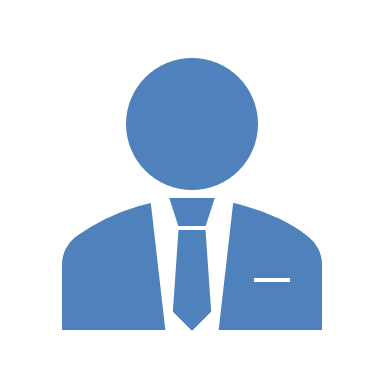 Salary